RAZVOJ IZ SEMENA
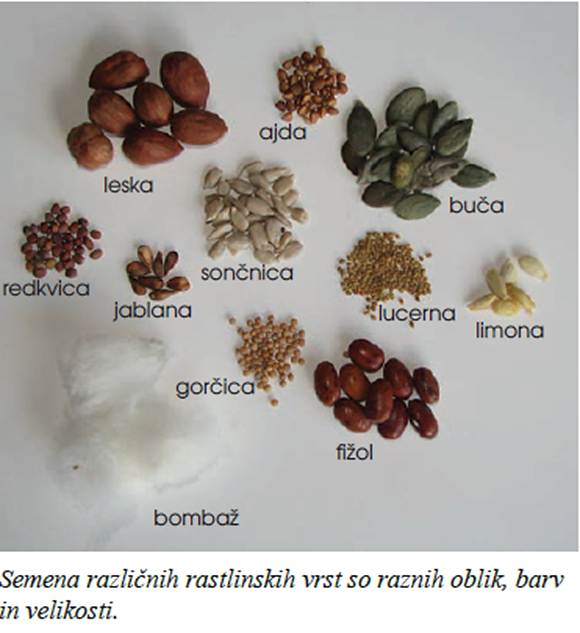 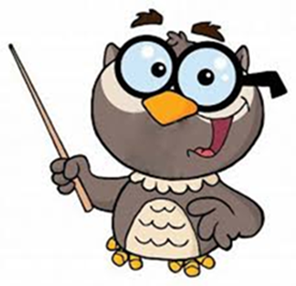 RAZNOLIKOST SEMEN RAZLIČNIH RASTLINSKIH VRST
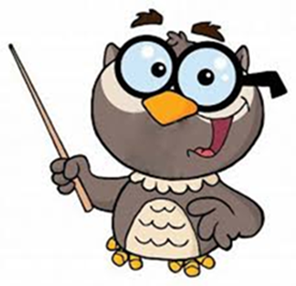 ZGRADBA SEMENA ENOKALIČNICE
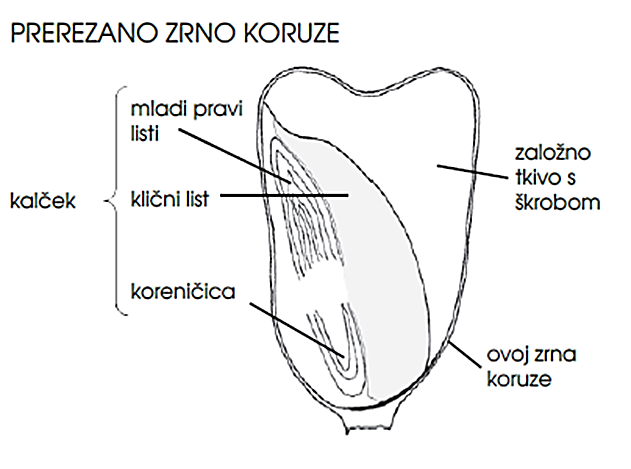 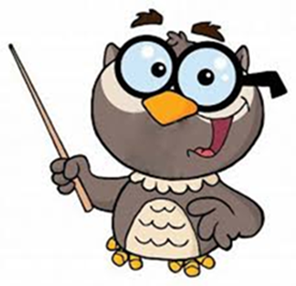 ZGRADBA SEMENA DVOKALIČNICE
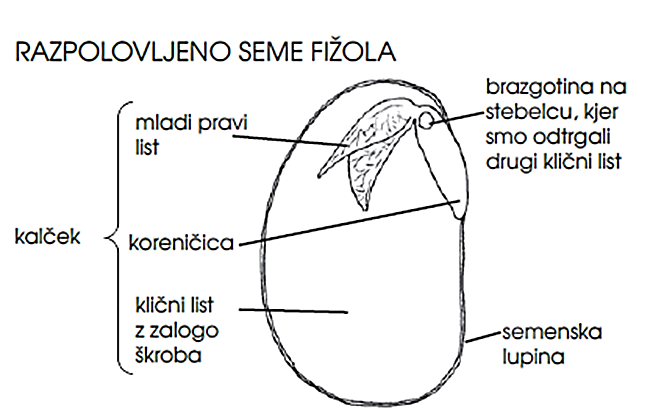 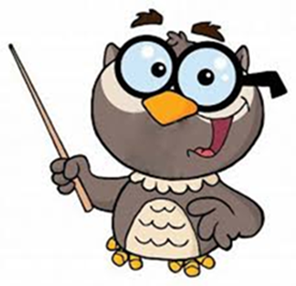 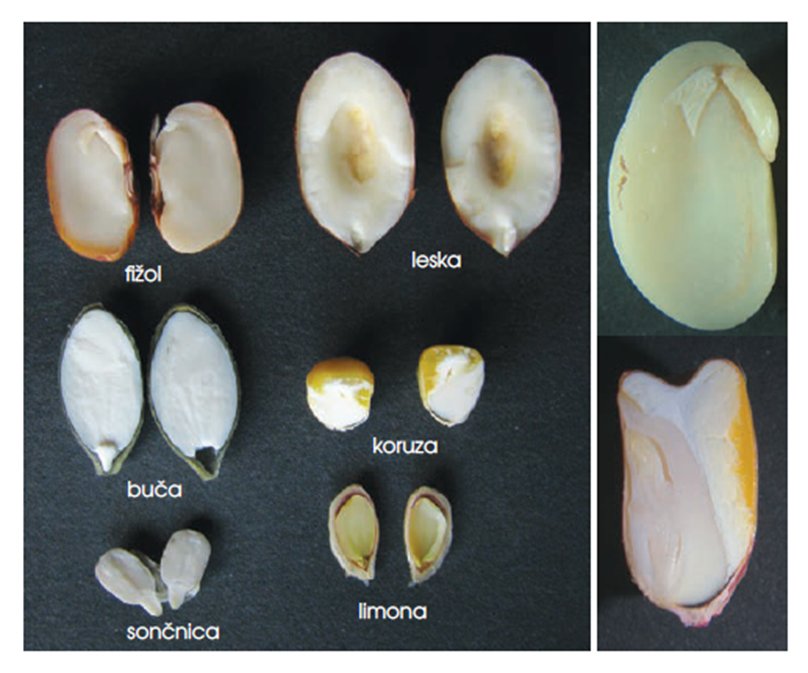 PREREZI RAZLIČNIH SEMEN
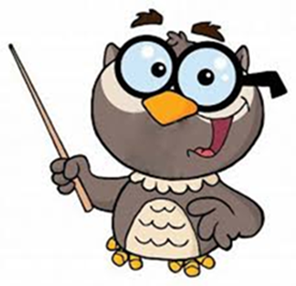 Mnoge rastline imajo semena obdana s posebnimi tkivi, ki so največkrat namenjena zaščiti in razširjanju semen. Tkiva imenujemo osemenje in skupaj s semeni sestavljajo plod.
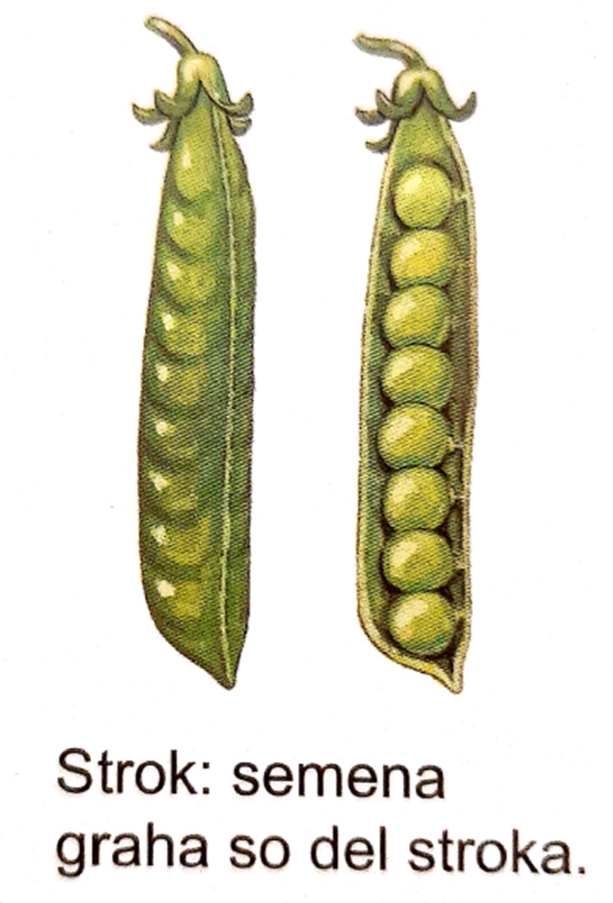 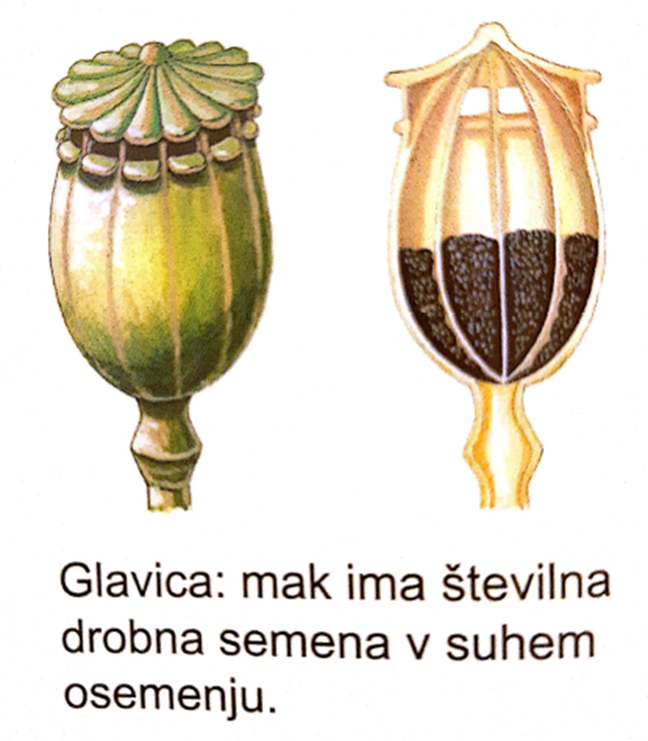 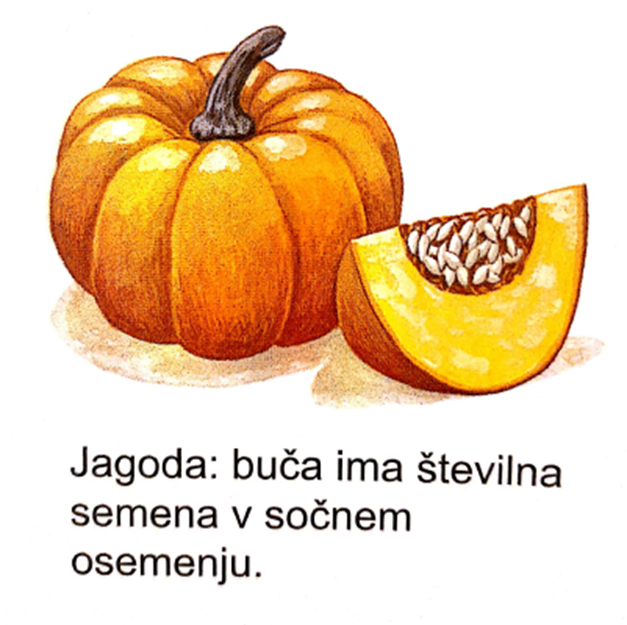 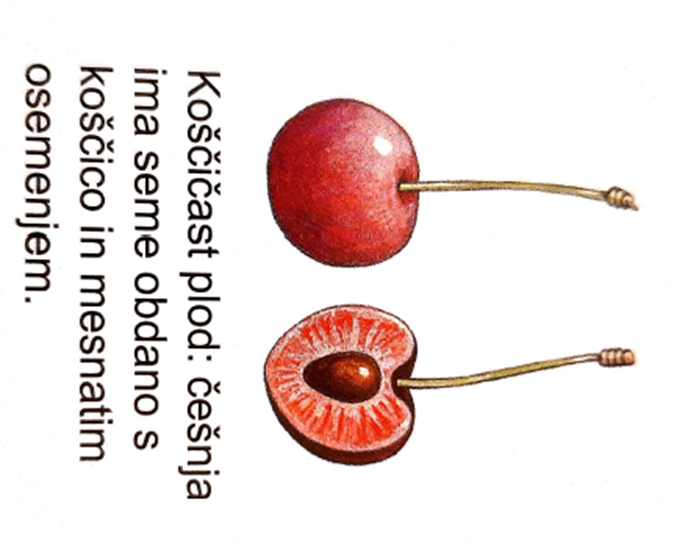 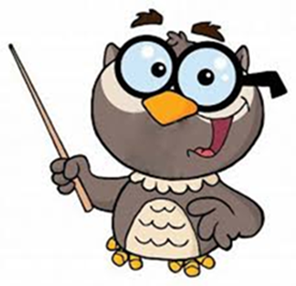 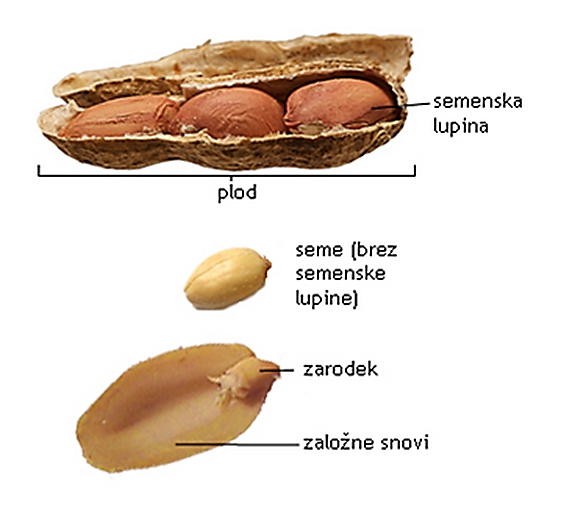 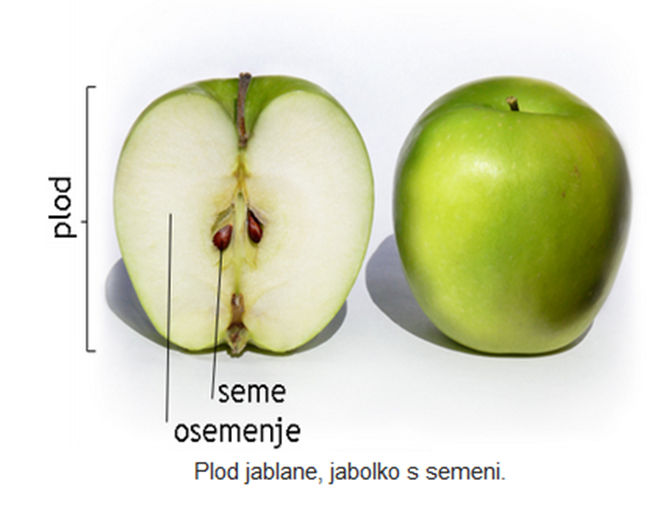 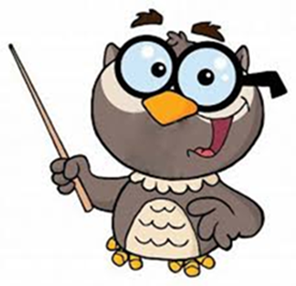 KALITEV SEMEN
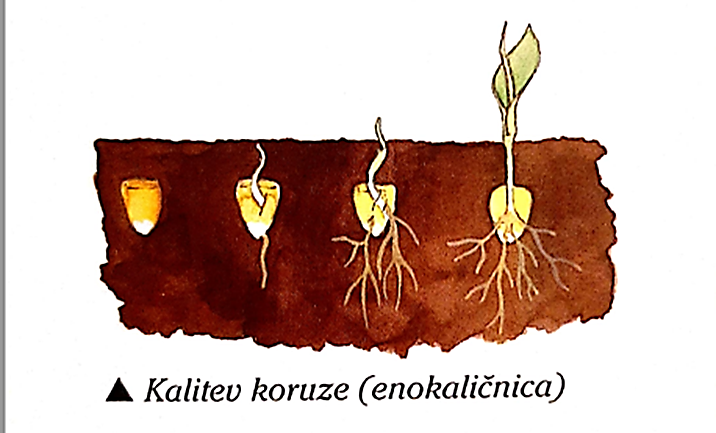 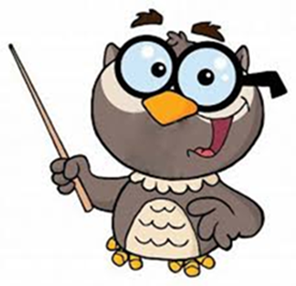 Demonstracija: KALITEV AVOKADA
Potrebujemo:
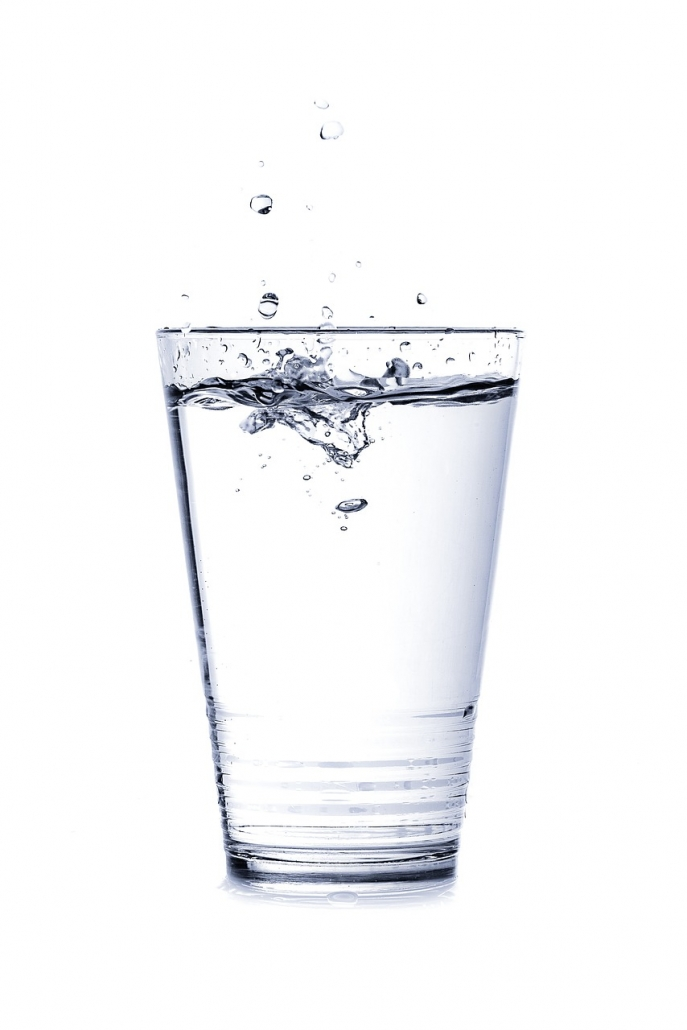 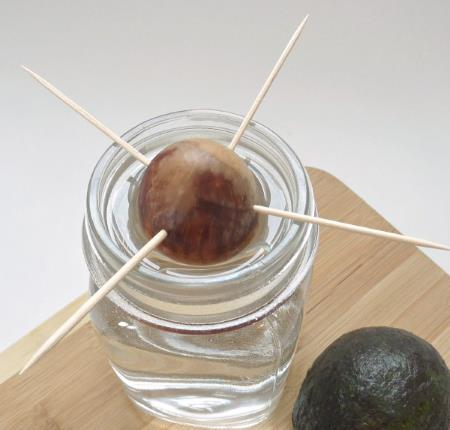 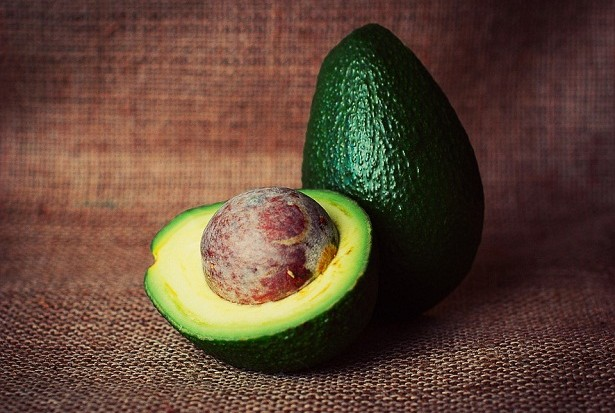 AVOKADO
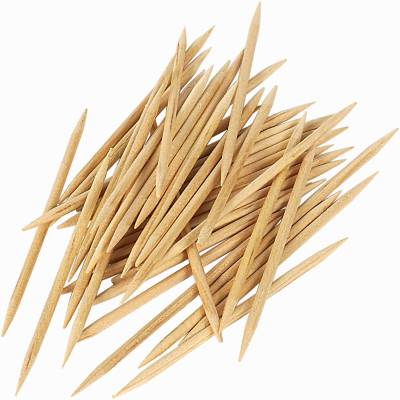 KOZAREC Z VODO
https://www.youtube.com/watch?v=CHykXlxAAqA&t=4s
(POGOJI ZA RAST RASTLIN)
PRIPRAVA NA KALITEV
ZOBOTREBCE
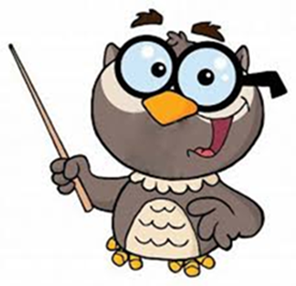 ZANIMIVOSTI
1. Nekatere vodne leče imajo plodove, ki imajo maso okoli 70 tisočink g in so veliki okoli 3 desetinke mm, kar je približno toliko kot zrno soli. Največji plodovi pa so buče velikanke, ki lahko presežejo maso 500 kg.

2. Semena orhidej so zelo drobna in skoraj brez rezervnih hranil. Vodo in hranila jim dovajajo glive, ki obdajajo kaleče seme.

3. Nekatere rastline kalijo šele potem, ko je seme prešlo v prebavilo živali.
4. https://www.youtube.com/watch?v=mnGuLuQjmGc
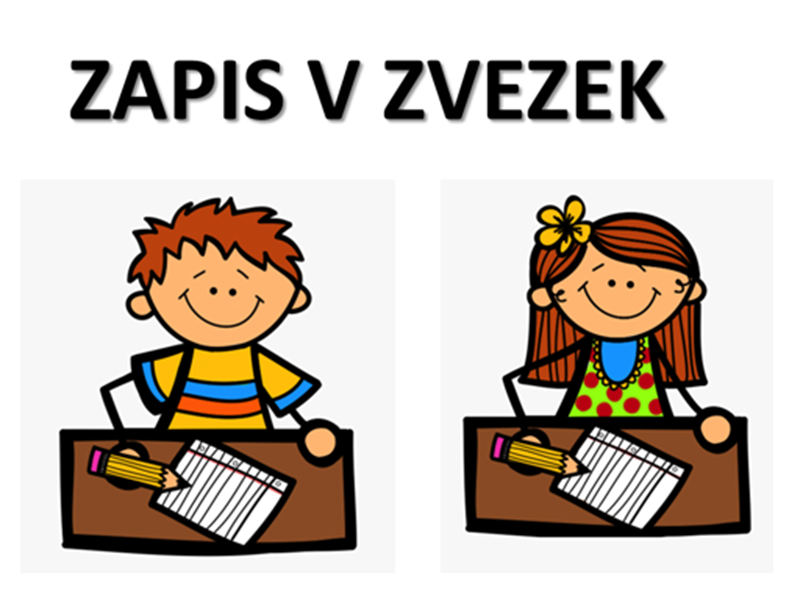 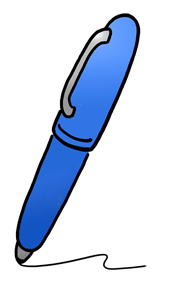 RAZVOJ IZ SEMEN
1. Na rastlinah se po cvetenju razvijejo semena, ki so različnih oblik, velikosti in barv. 
2. Vsa semena vsebujejo: kalček (zarodek), hrano za kalček in semensko lupino.
3. Kalček je mlada rastlinica, ki ima že v semenu pogosto razvite vse glavne rastlinske organe (liste, steblo, korenine). Prve liste na steblu rastline imenujemo klični listi.
4. Kalček koruze ima en klični list (enokaličnica) in založne snovi v semenu. Kalček fižola ima dva klična lista (dvokaličnica), v katerih so založne snovi.
5. Mnoge rastline imajo seme obdane s tkivi (osemenje), ki skupaj sestavljajo plod.
6. Za kalitev potrebujejo semena primerno temperaturo in zadostno količino vode.